Plantilla para crear planos de forma sencilla
Uso de la plantilla
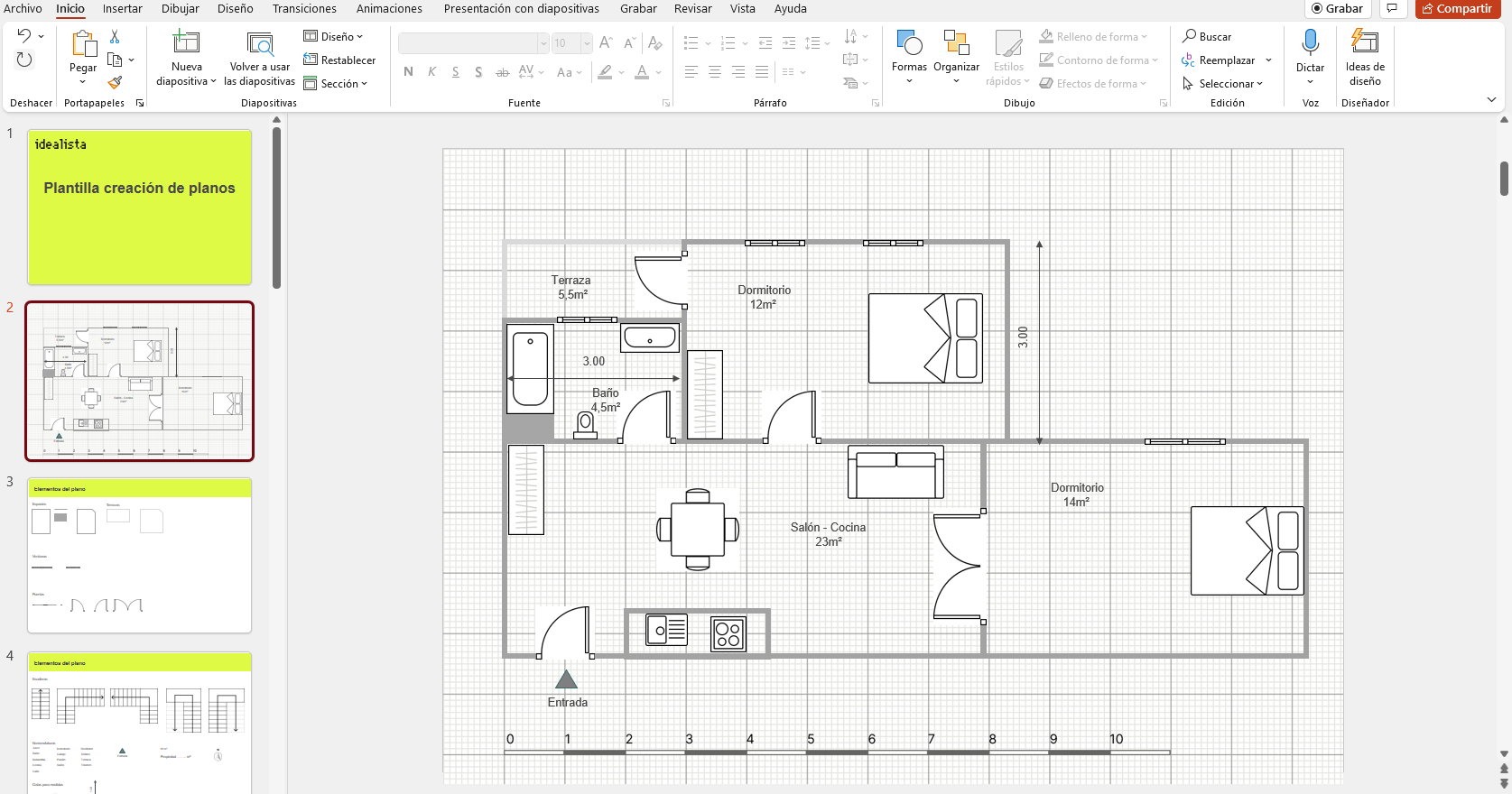 Utiliza los elementos constructivos y mobiliario que te ofrecemos para realizar el plano de la vivienda
Puedes usar las guías de escala que te proporcionamos
Asegúrate de que todos los elementos y mobiliario están en el frente.(clic derecho> traer al frente> traer al frente)
Puedes añadir las medidas
Crear formas complejas por unión
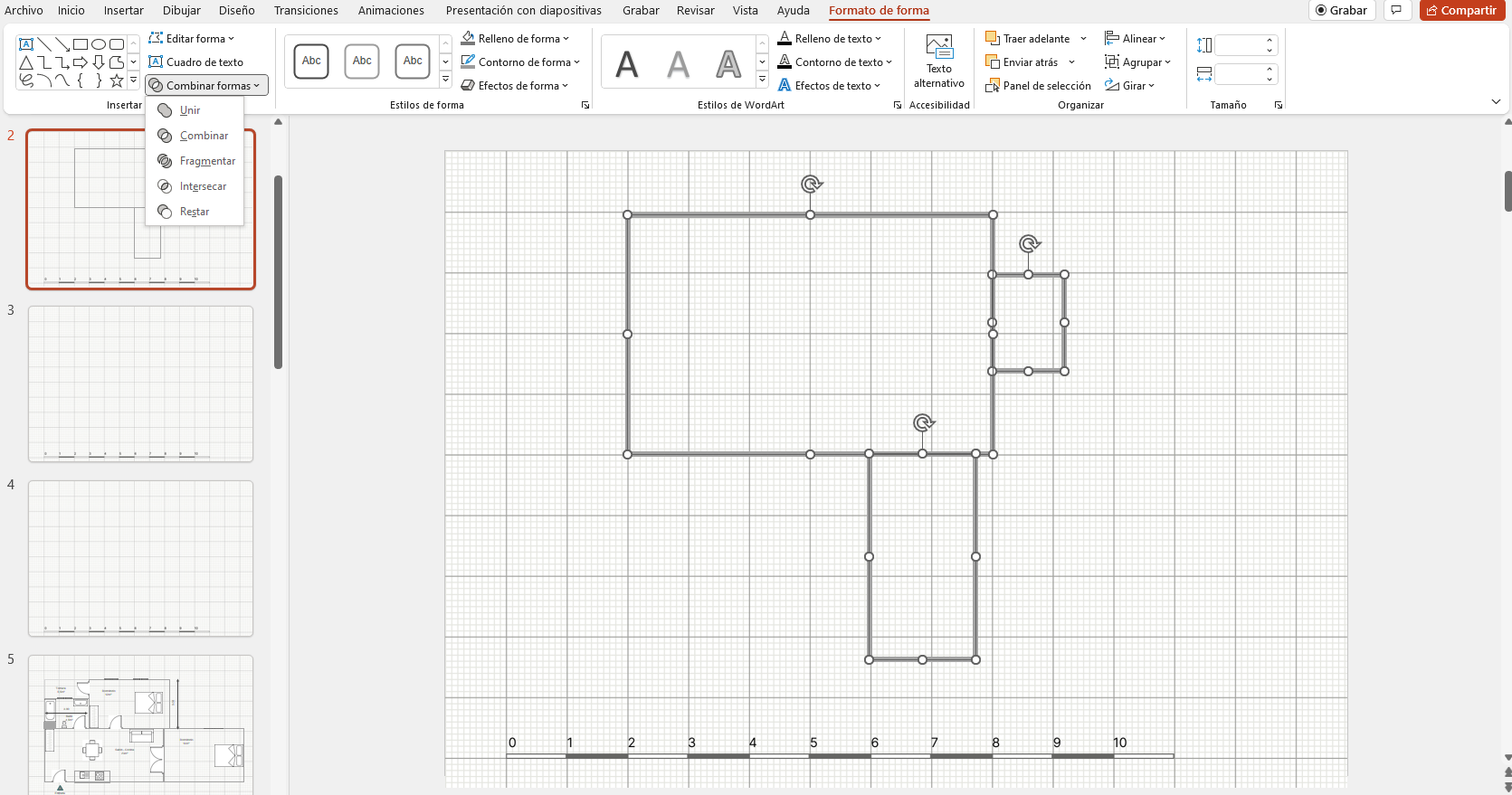 Selecciona las formas que quieras unir
Ve a Formato de forma
Selecciona “Unir”
Las formas seleccionadas se unirán
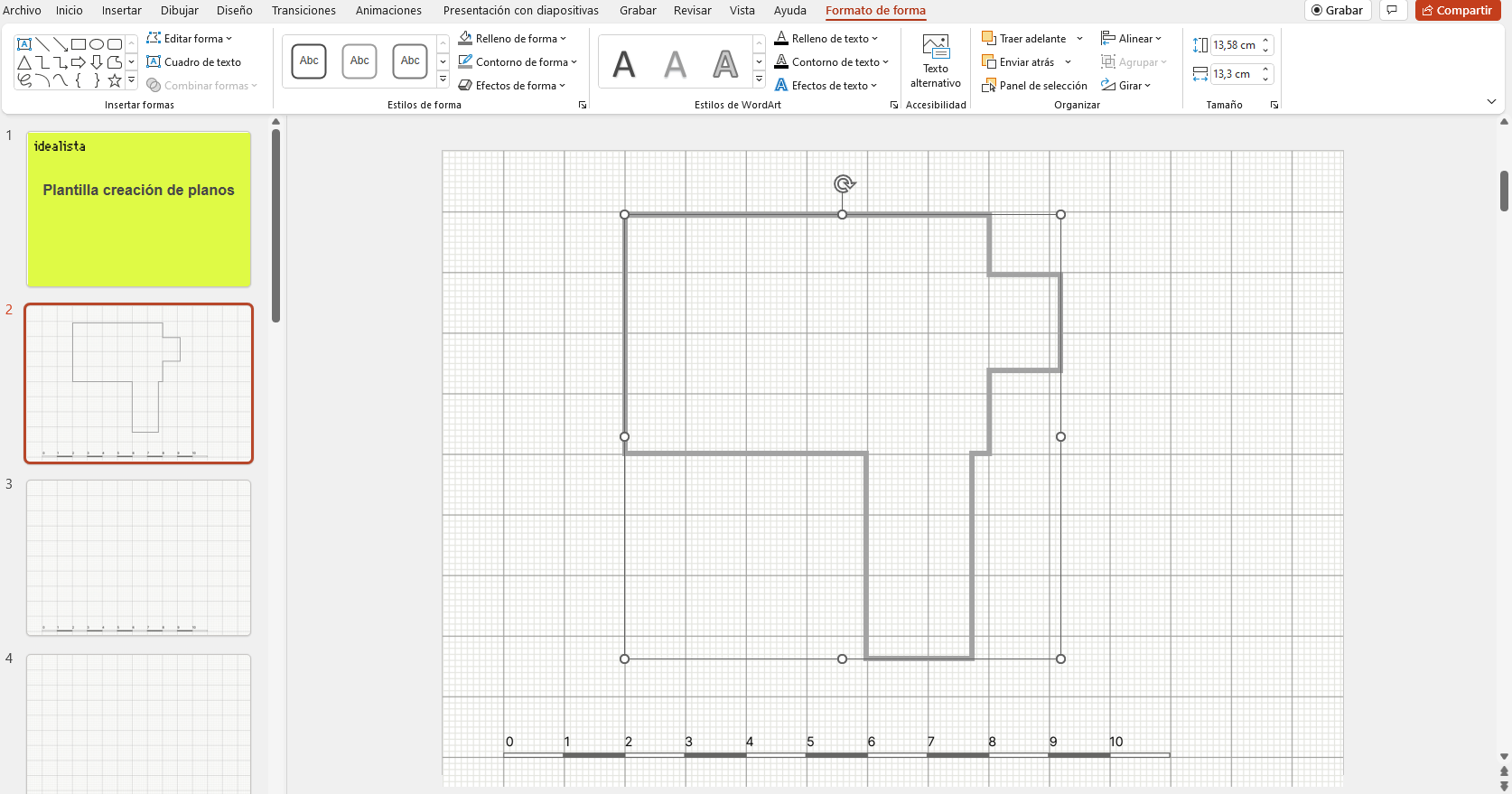 Modificar la forma
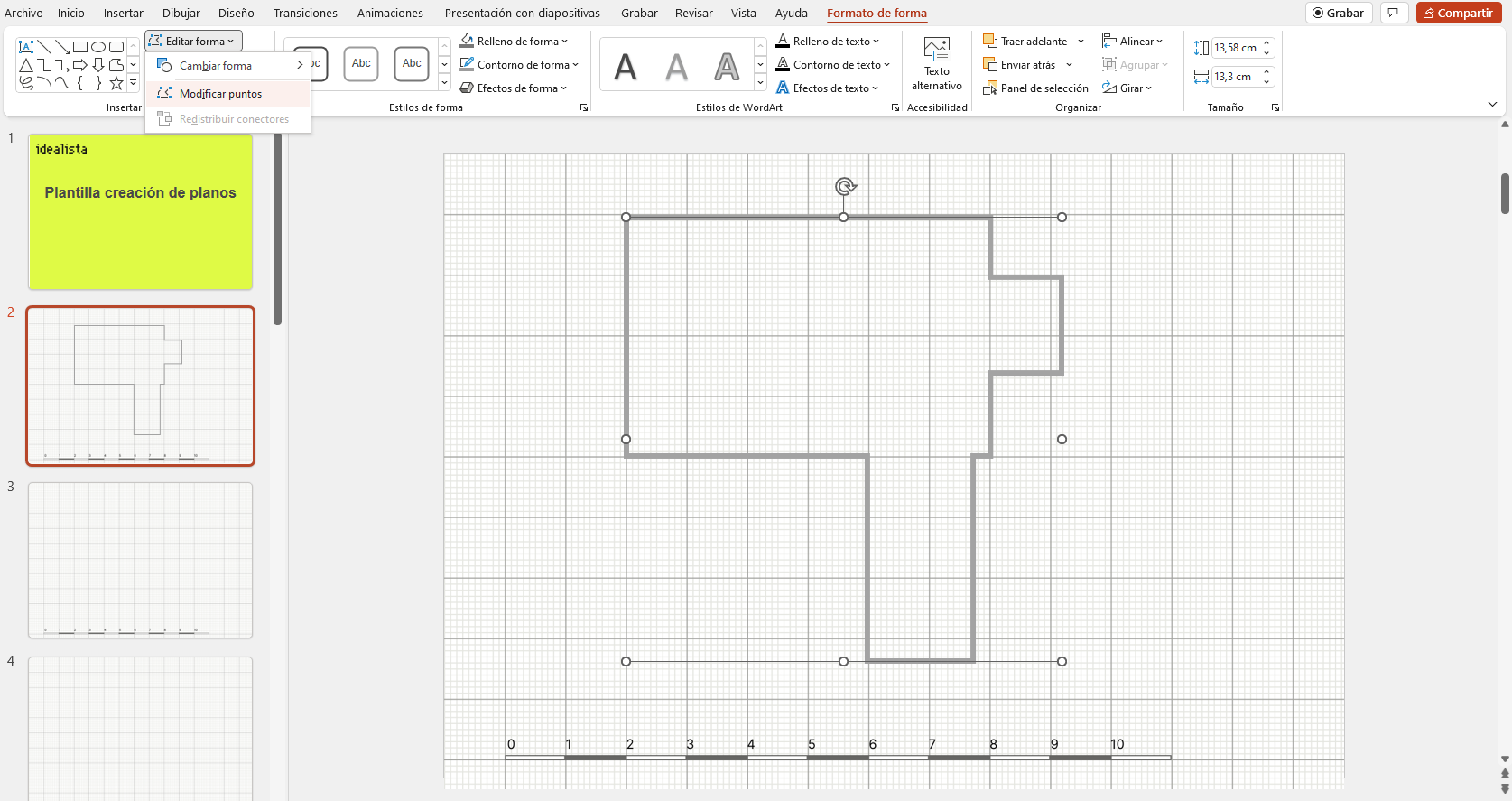 Selecciona la forma a modificar
Ve a Formato de forma
Selecciona “Modificar puntos”
Podrás modificar la forma haciendo clic en los puntos y vértices de la forma que quieras modificar
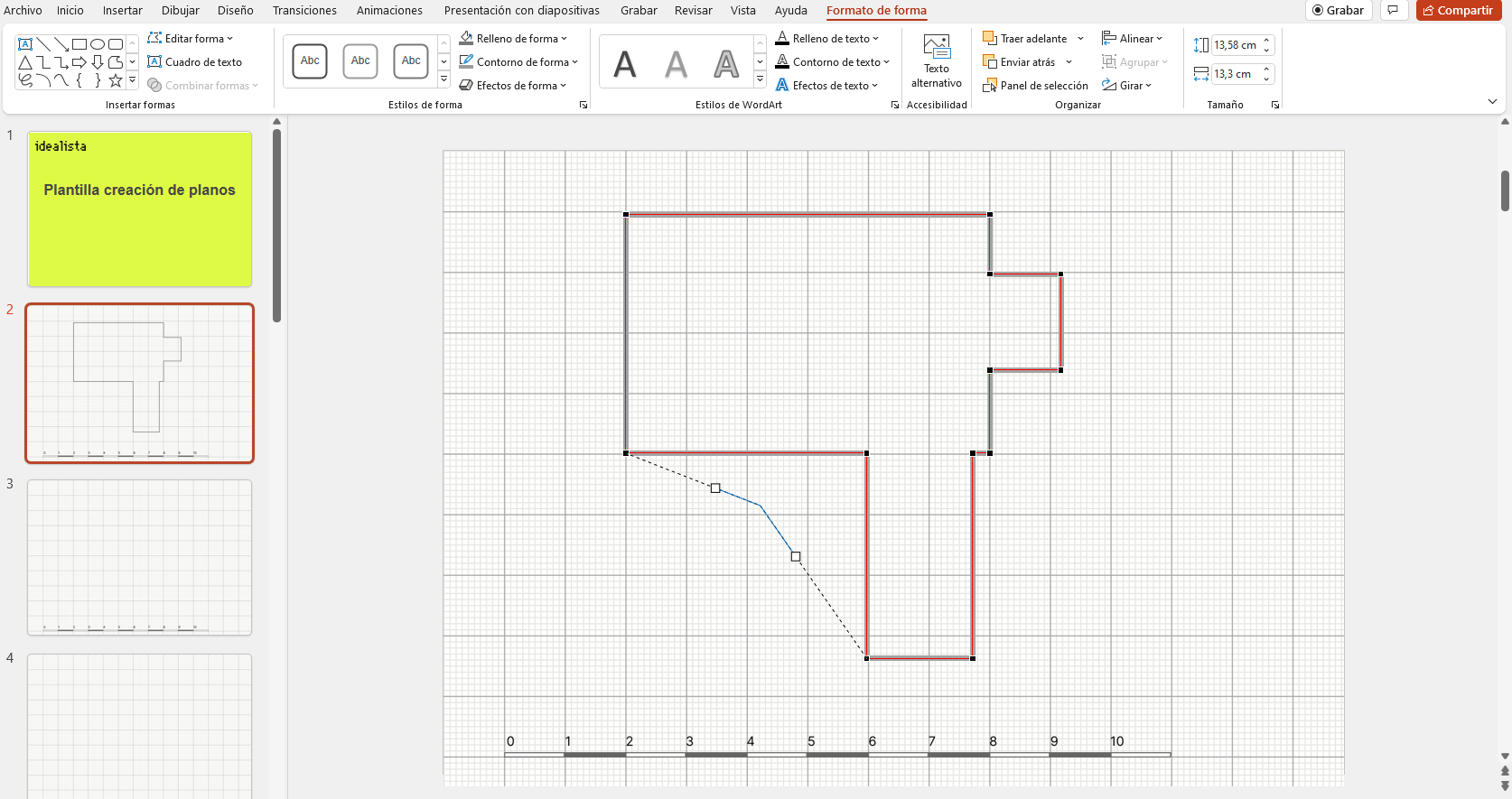 Exportar plano
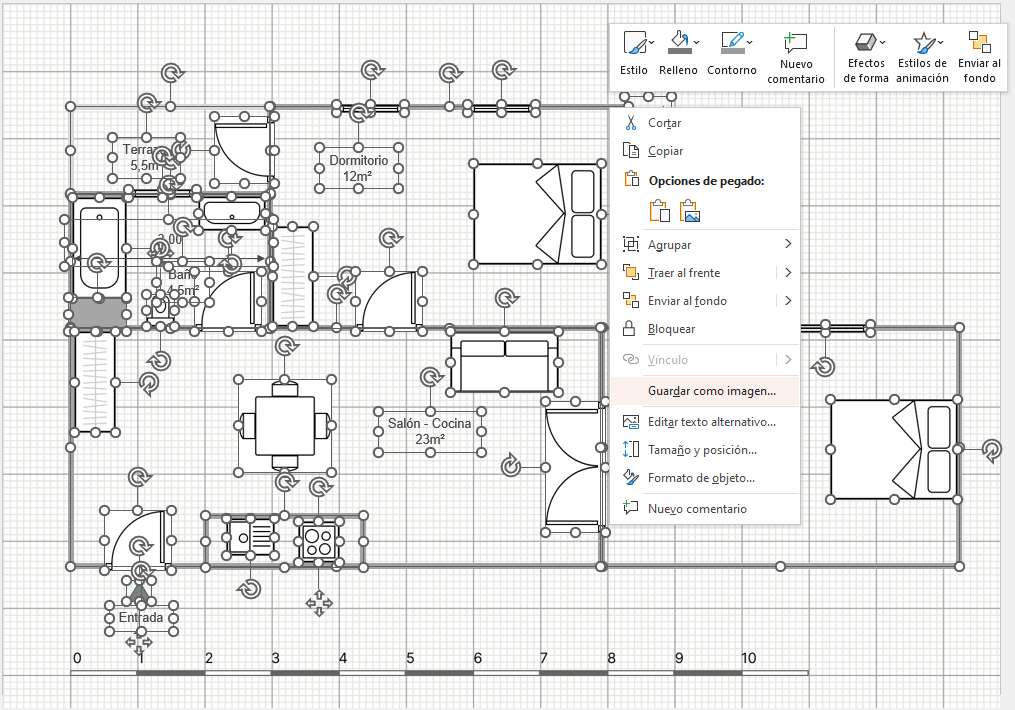 Selecciona la forma a guardar
Haz clic derecho
Selecciona “Guardar como imagen”
Elementos del plano
Espacios
Terrazas
Ventanas
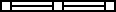 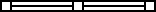 Puertas
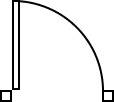 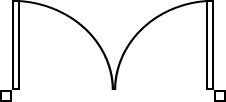 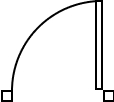 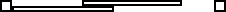 Elementos del plano
Escaleras
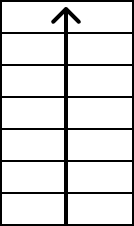 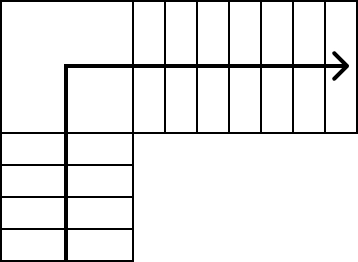 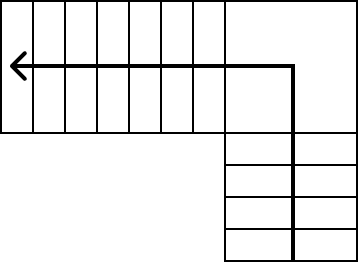 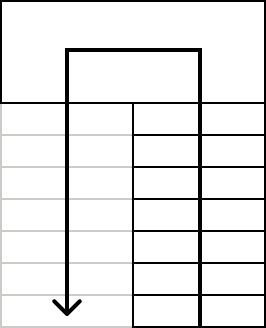 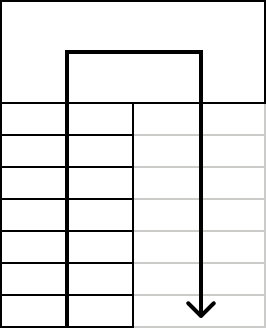 Nomenclaturas
Aseo
Recibidor
Dormitorio
18 m²
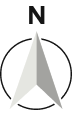 Baño
Garaje
Sótano
Propiedad …….. m²
Entrada
Buhardilla
Pasillo
Terraza
Trastero
Cocina
Salón
Calle
Cotas para medidas
1.00
1.00
Mobiliario
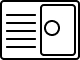 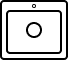 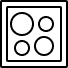 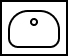 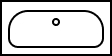 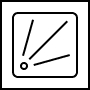 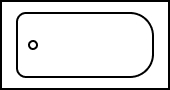 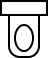 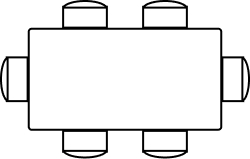 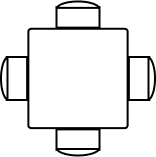 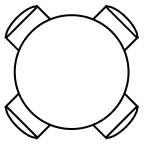 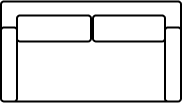 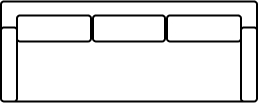 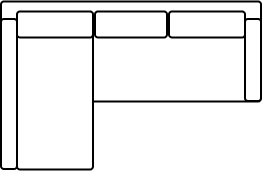 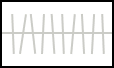 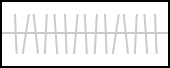 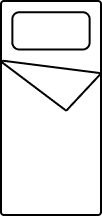 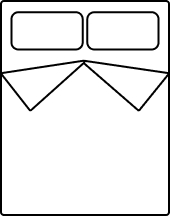 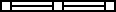 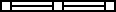 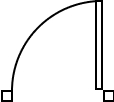 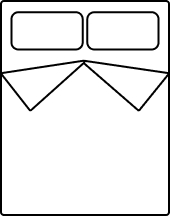 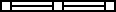 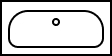 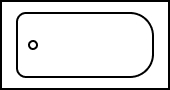 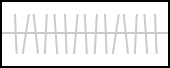 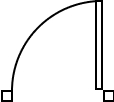 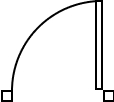 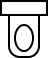 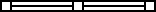 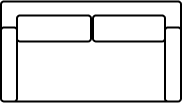 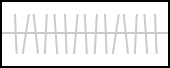 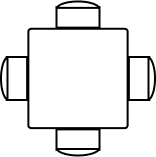 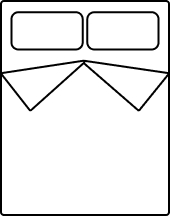 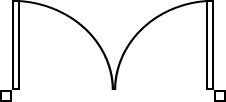 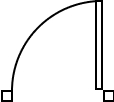 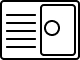 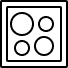 3.00
Entrada
3.00
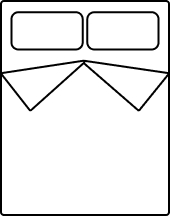 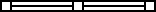 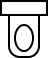 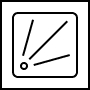 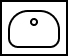 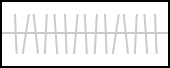 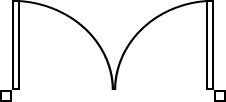 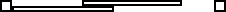 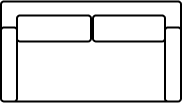 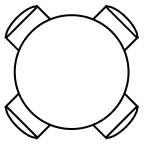 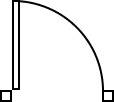 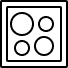 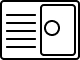